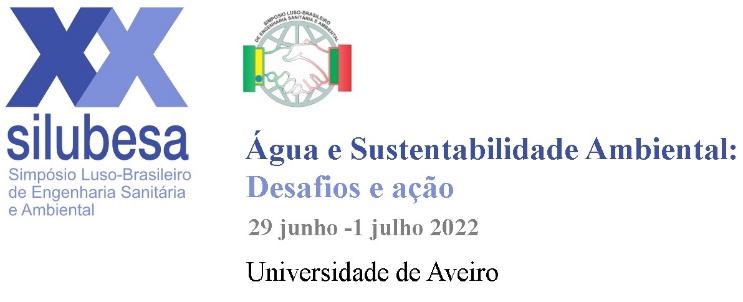 DIVERSIDADE BIOLÓGICA E PERFORMANCE DE UMA LAGOA AERADA FACULTATIVA TRATANDO EFLUENTE DE CELULOSE KRAFT
JACKELINE NUNES1, MAC BARBOSA1, CLAUDIA XAVIER1, GUSTAVO COUTO1, IZADORA FLOR2, VANIA VICENTE2, DANIELALMEIDA3, FERNANDA CELINSKI3 
   1. UNIVERSIDADE TECNOLÓGICA FEDERAL DO PARANÁ, RUA DEP. HEITOR ALENCAR FURTADO, 5000 - CIDADE INDUSTRIAL DE CURITIBA, CURITIBA - PARANÁ, 81280-340, BRASIL, jacke.valendolf@hotmail.com
2. UNIVERSIDADE FEDERAL DO PARANÁ, AV. CEL. FRANCISCO H. DOS SANTOS, 100 - JARDIM DAS AMÉRICAS, CURITIBA – PARANÁ, BRASIL 
3. COCELPA CIA. DE CELULOSE E PAPEL DO PARANÁ, RODOVIA DO XISTO, S/N - KM 14,5 - JARDIM ALVORADA, ARAUCÁRIA – PARANÁ, BRASIL
INTRODUÇÃO
OBJETIVO
Analisar a diversidade microbiológica em um sistema de LAF, tratando efluente kraft em COV de 0,2 e 0,6 kgDQOm-3d-1 para fins de tratamento por bioaumentação.
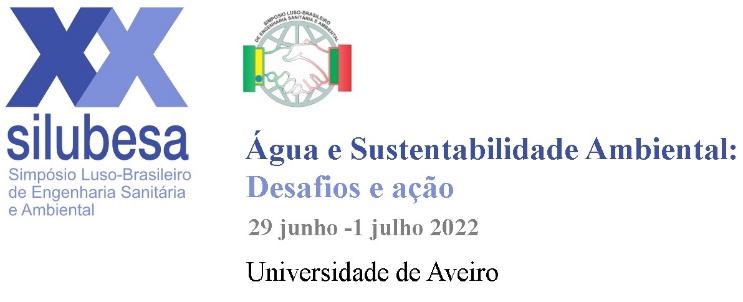 METODOLOGIA
Análises de parâmetros de operação e microbiológicas
Sistema de tratamento por LAF
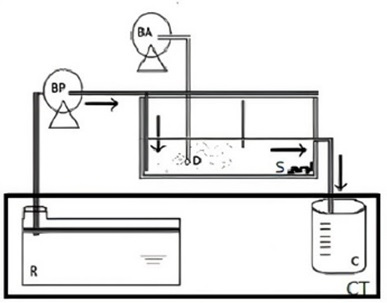 Parâmetros de Remoção
DBO5
DQO
COT
CA
CL
CFT
Cor
Turbidez
Microbiológicas

DNA

PCR

NCBI-BLAST

>97%
COV = 0,2
COV = 0,6
V = 1 L
Tempo de operação
120 dias
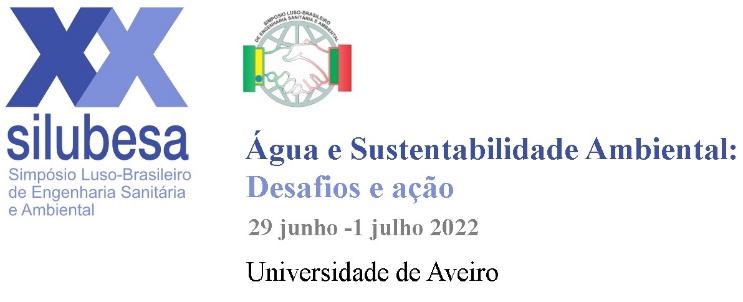 Remoção de Matéria Orgânica
Diversidade Microbiológica
Remoção de Compostos Específicos